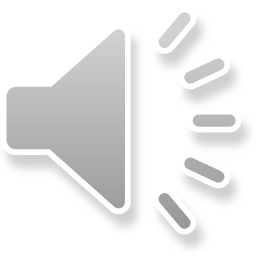 Part 2
33. Lazarus Lives Again
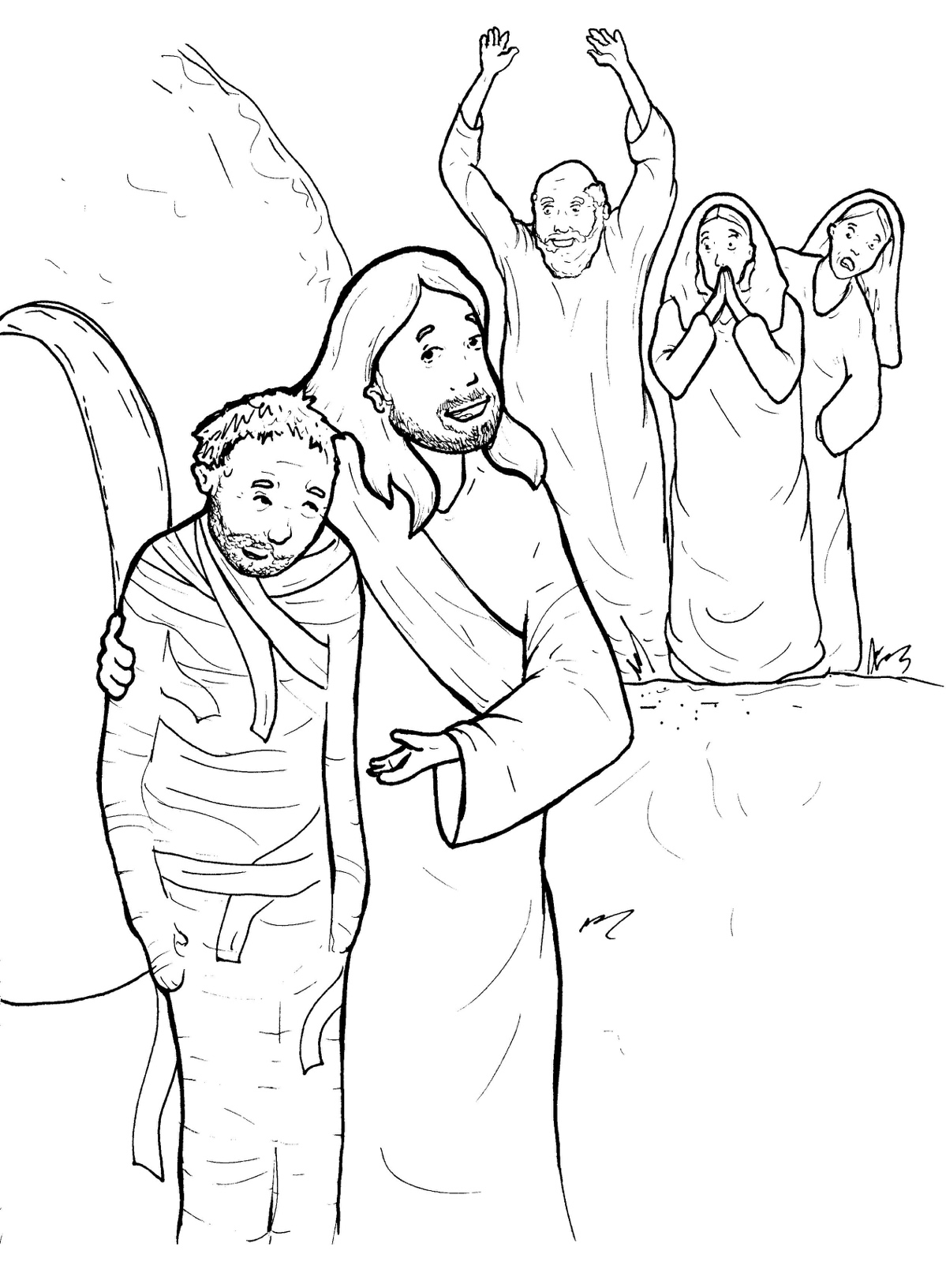 New Words
Rule Breakers
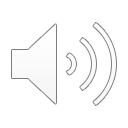 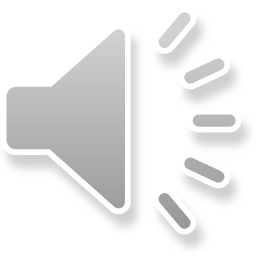 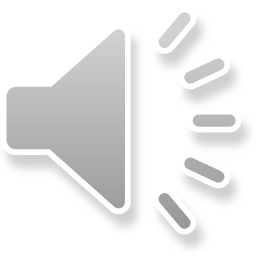 Other Sounds – Soft C
ce, ci, cy make the soft sound
cent
city
fancy
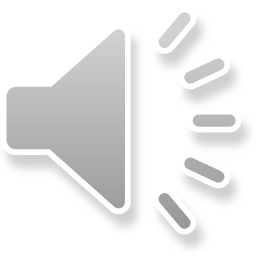 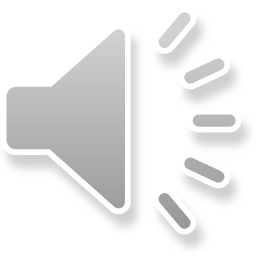 voice
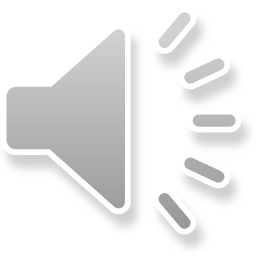 Silent Letters
tomb
wrapped
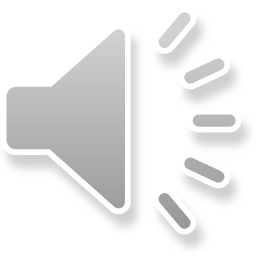 Timing 
Box
Possessives
Jesus’ friend
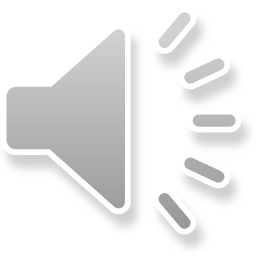 New Words
Lazarus
tomb
clothes
resurrection
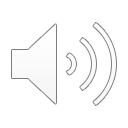 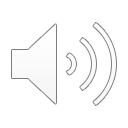 Contractions
The first word stays the same, 
and the apostrophe takes the place 
of the missing letters in the second word.
n’t
do
=
not
do
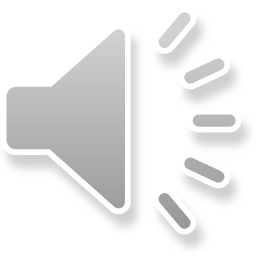 Contractions
you’ll = you will
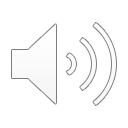 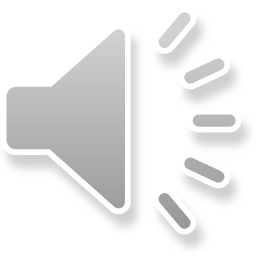 Rule Breakers
Words like these do not follow phonetic patterns.
to
you
said
could
two
f
from
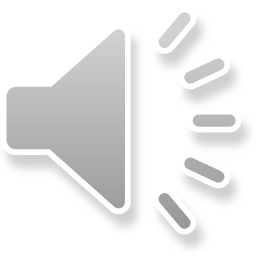 of
the
do
his
to
was
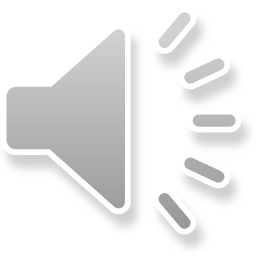 are
you
son
your
many
four
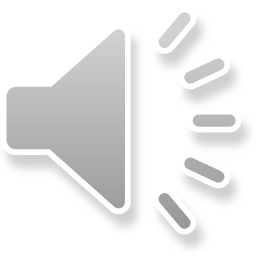 have
friend
live
buried
very
were
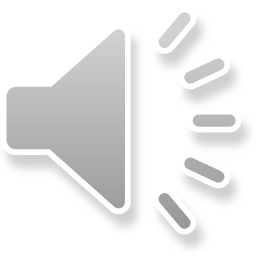 said
tomb
been
front
come
would
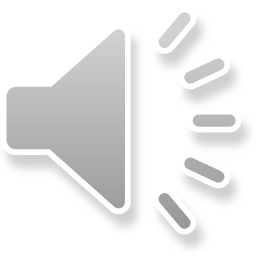 clothes
whoever
brother
walked
again